Figure 1. Trial schema.
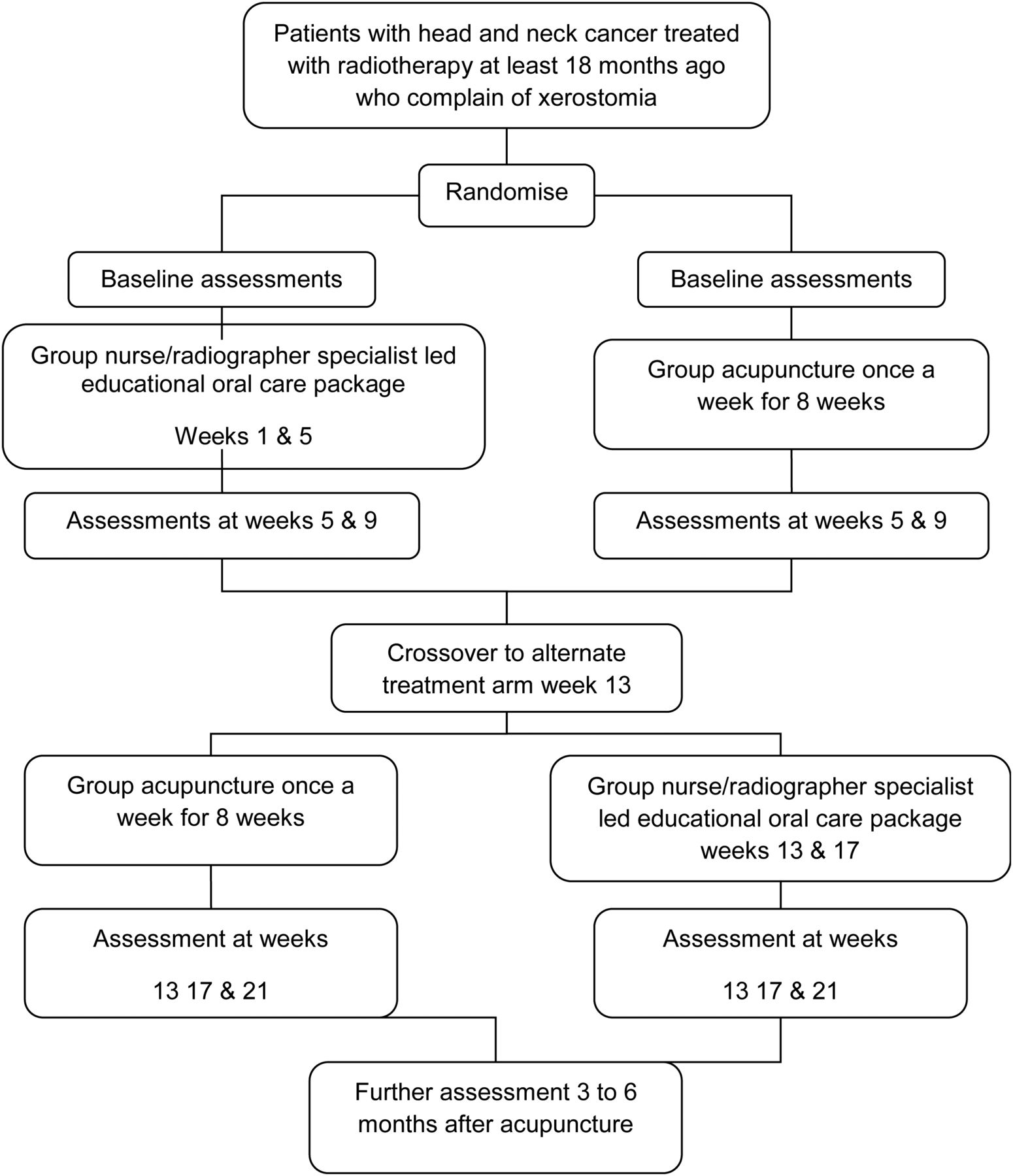 Ann Oncol, Volume 24, Issue 3, March 2013, Pages 776–783, https://doi.org/10.1093/annonc/mds515
The content of this slide may be subject to copyright: please see the slide notes for details.
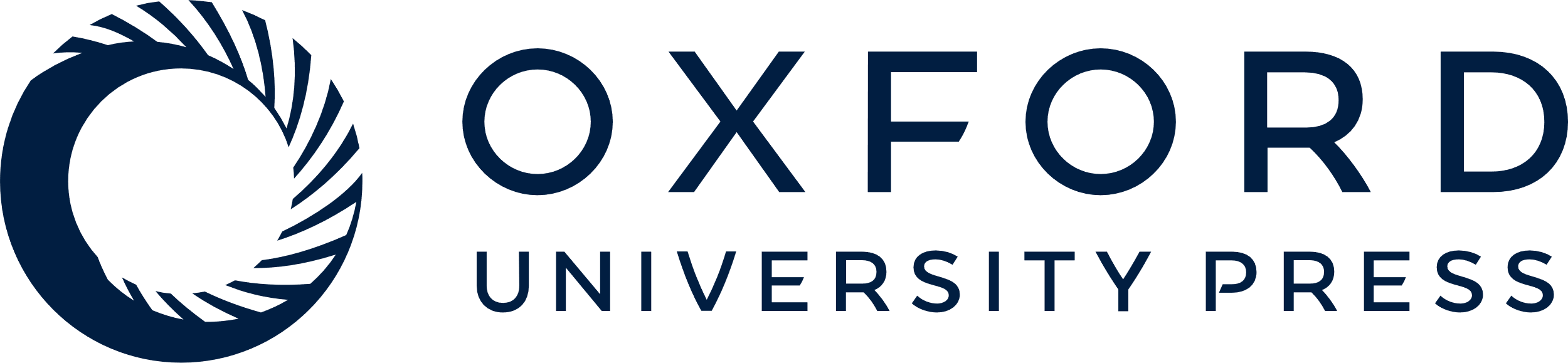 [Speaker Notes: Figure 1. Trial schema.


Unless provided in the caption above, the following copyright applies to the content of this slide: © The Author 2012. Published by Oxford University Press on behalf of the European Society for Medical Oncology. All rights reserved. For permissions, please email: journals.permissions@oup.com.]
Figure 2. Recruitment consort diagram.
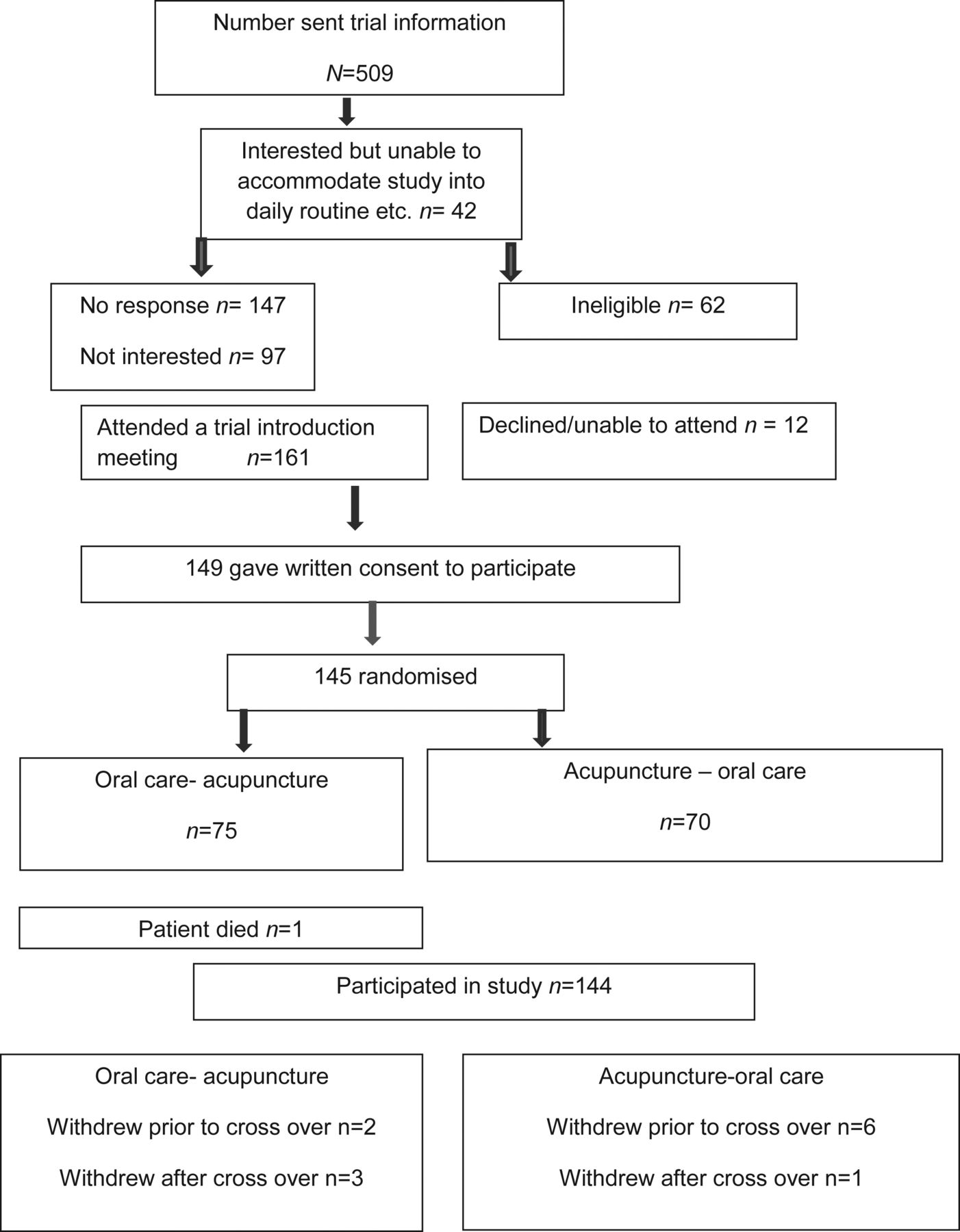 Ann Oncol, Volume 24, Issue 3, March 2013, Pages 776–783, https://doi.org/10.1093/annonc/mds515
The content of this slide may be subject to copyright: please see the slide notes for details.
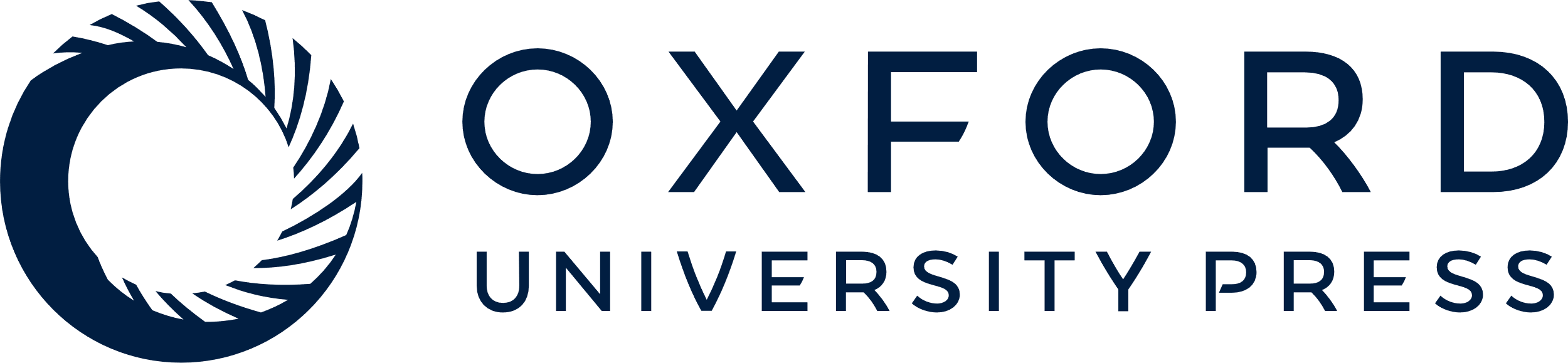 [Speaker Notes: Figure 2. Recruitment consort diagram.


Unless provided in the caption above, the following copyright applies to the content of this slide: © The Author 2012. Published by Oxford University Press on behalf of the European Society for Medical Oncology. All rights reserved. For permissions, please email: journals.permissions@oup.com.]